Nettoyage freins
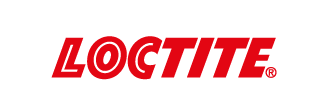 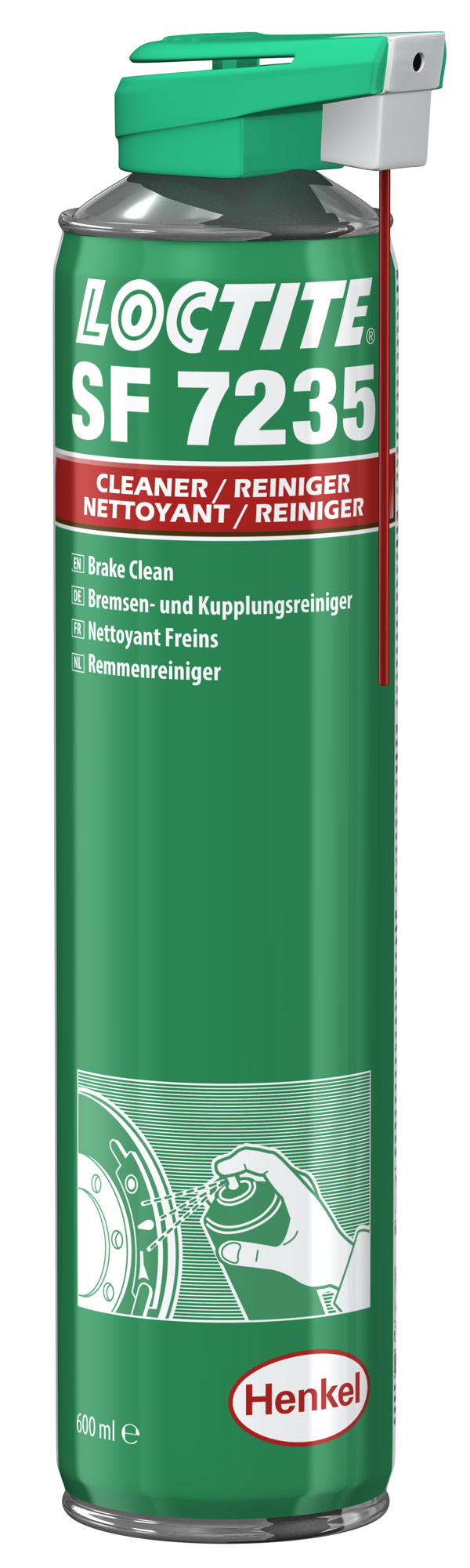 LOCTITE SF 7235
Egalement connu sous le nom de LOCTITE 7235
Description produit
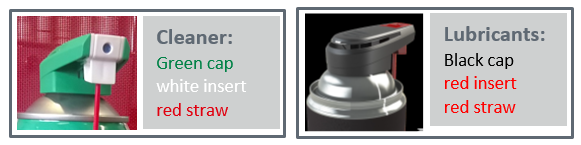 Nettoyant haute mouillabilité pour freins
Mélange d’hydrocarbones aliphatiques et d’alcools 
Permet le nettoyage des freins, disques, plaquettes etc.
Caractéristiques
Peut être utilisé sur les embrayages et systèmes de freins à base d’amiante 
Non corrosif sur les métaux, ne laisse pas de résidus ou de film
Couleur : liquide clair incolore 
Densité à 25 °C : 0,73
Température d’utilisation : Environ 0-40 °C
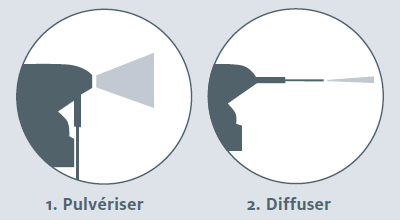 Applications
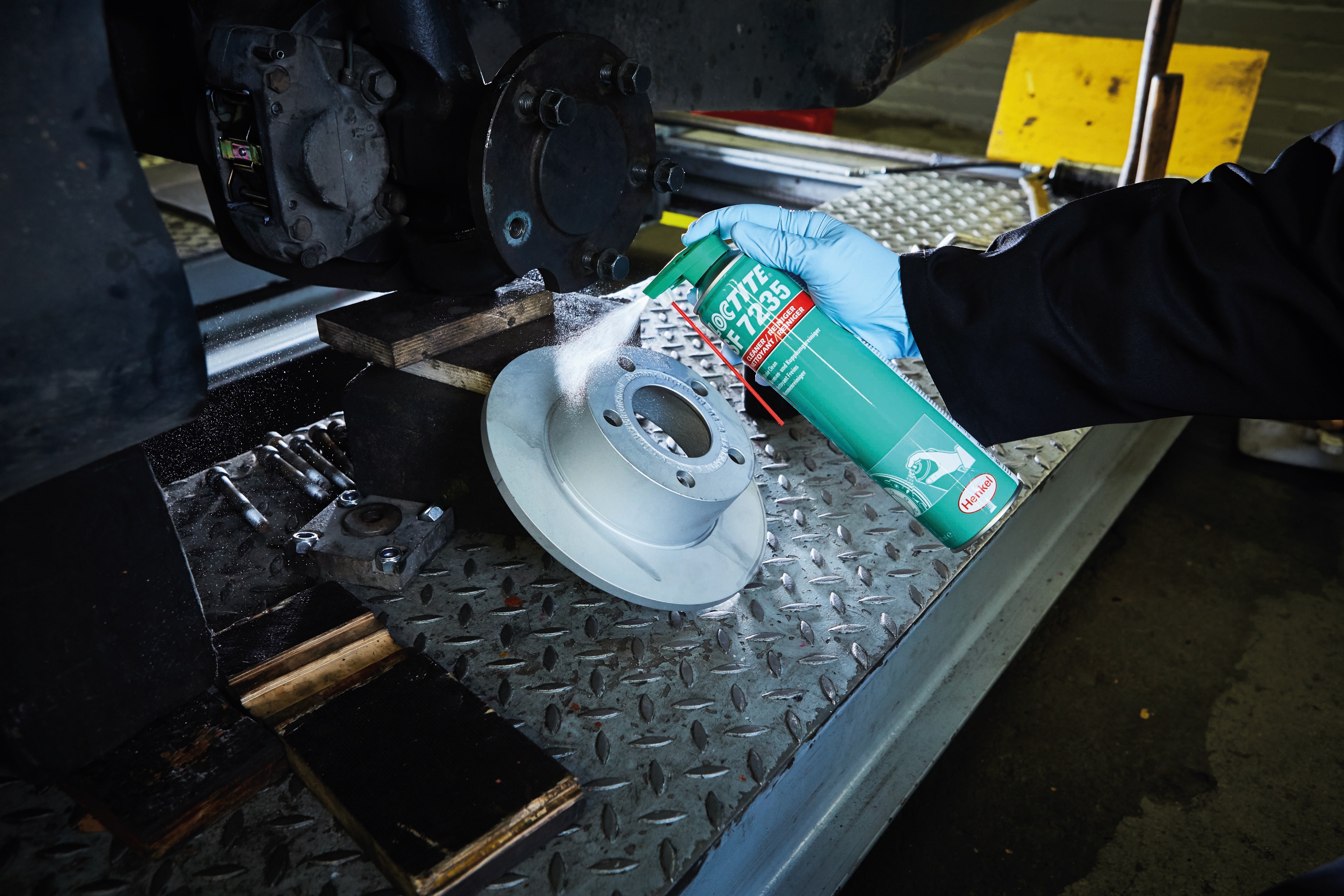 Permet d’enlever la poussière, le goudron,l’huile, la graisse, la mousse polyuréthane nondurcissante et la plupart des peintures non durcissantes à base de solvant
Système de pulvérisation 2 en 1 : 1. Pulvériser 2. Diffuser
Cachet distributeur :
Henkel Technologies France S.A.S
Arlington Square – P.E du Val D’Europe
8, Boulevard Michael Faraday – Serris 
77716 Marne la Vallée cedex 4
Tél. : +33 (0) 1 64 17 70 00
Fax : +33 (0) 1 64 17 45 71
www.henkel.fr
www.loctite.fr